Data security awareness
VOLUNTEER iNDUCTION
[Speaker Notes: By the end of this session you will be able to:
Describe the importance of data security
Explain how you must comply with the law
Define potential threats to the security of information and how you can avoid or minimise them
Identify breaches and incidents and how to avoid them
Outline the principles of good record keeping

This session has been designed to give you an awareness of the subject Data Security Awareness. It is important to remember that, as a volunteer, it is not your role to deal directly with data security issues. It is, however, your duty to know when and how to report any potential concerns.

If you are unsure about your role, or have any questions or difficulty understanding the content of this session, please contact your volunteer coordinator for support.

You can revisit this session as many times as you need to. Your volunteer coordinator will also be able to support you if you need any technical help.]
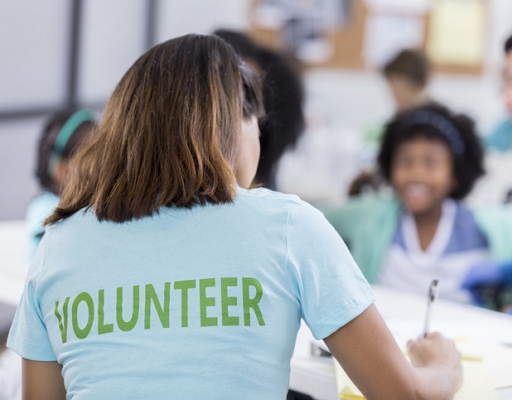 Data security awareness
We all have a duty to protect people's personal information in a safe and secure manner and share appropriately.


Everyone should be able to trust that their personal information is protected.
A person's safety is supported when the confidentiality of personal information is maintained, its integrity is protected against loss or damage and the information is accessible by those who are authorised.
Organisations must ensure that information is used appropriately and only when absolutely necessary.
2
[Speaker Notes: Data security has always been important. In fact, it is more important today than it has ever been, but it has become more complex and time-consuming to manage now that technology is so central to the way we live.
Technology and systems must be designed with privacy in mind to ensure the safe and effective use of information that does not pose unacceptable risk to our business or the people in our care.]
The value of information
It is important to comply with the law to protect personal information. Poor security can cause personal, social and reputational damage.
3
Data security awareness
When volunteering you will come into contact with various types of personal and sensitive information. It is important to be able to identify these different types of information so that they can be appropriately protected when they are used and shared.
PERSONAL INFORMATION
Information about someone is ‘personal’ when it identifies an individual. Eg Name and Address
ANONYMISED INFORMATION
Anonymised information does not identify a person, so it cannot be personal or confidential.
CONFIDENTIAL INFORMATION
 Confidential information can include names and addresses, as well as a person’s sensitive personal information, for example, health and care information.
PSEUDONYMISED INFORMATION
Pseudonymised information is information in which individuals are distinguished by using a unique identifier, that is, a pseudonym.
 
This does not reveal their real identity but allows the linking of different data sets for the individual concerned.
4
[Speaker Notes: PERSONAL INFORMATION
Information about someone is ‘personal’ when it identifies an individual. 
 A person’s name and address are clearly personal information when presented together, but an unusual name may, by itself, enable an individual to be identified.

ANONYMISED INFORMATION
Anonymised information does not identify an individual and cannot reasonably be used to determine their identity. Anonymisation requires the removal of name, address, full postcode and any other detail or combination of details that might support identification.
 
Anonymised information does not identify a person, so it cannot be personal or confidential.

CONFIDENTIAL INFORMATION
Confidential information can be disclosed to you in confidence, for example, a health condition. Everyone expects that information to be treated confidentially.
Confidential information can include names and addresses, as well as a person’s sensitive personal information, for example, health and care information.
Third-party information, such as family details, added to a patient or service user's notes, should also remain confidential.

PSEUDONYMISED INFORMATION
Pseudonymised information is information in which individuals are distinguished by using a unique identifier, that is, a pseudonym.
 This does not reveal their real identity but allows the linking of different data sets for the individual concerned.]
Introduction to law
5
GDPR
GDPR is a set of rules governing the privacy and security of personal data and information
.  
As a volunteer, if you do process personal data, then you must:
Know the purpose of needing the individual's data
Be transparent
Only collect the personal data you need
For further information, or if you think this relates to your volunteer role, then ask your volunteer coordinator.
Freedom of Information Act
Where an organisation uses public money, the Freedom of Information Act 2000 puts a duty on the organisation to provide information to individuals who make a written request for it. Members of the public can make Freedom of Information (FOI) requests in three ways – by letter, fax or email.
Handling Freedom of Information requests is a technical skill that should be dealt with by trained staff.
As a volunteer you will not be expected to handle Freedom of Information requests. If you come across a FOI request, speak to your volunteer coordinator in the first instance who will be able to advise you accordingly
6
[Speaker Notes: GDPR is a set of rules governing the privacy and security of personal data and information. They have been designed to give power back to citizens over how their data is processed and used.
Under the new rules, individuals have the right ‘to]
Good record keeping
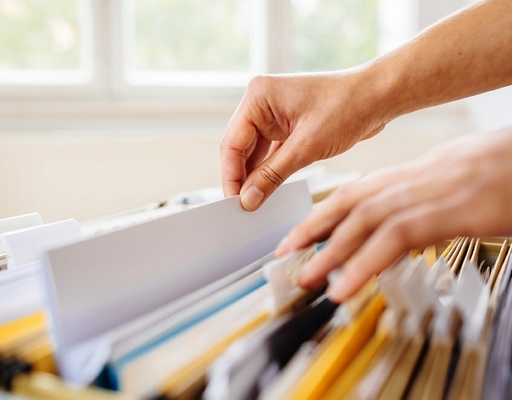 In some roles you may be required to create and update records in your organisation. These records should be:
Recorded as the event occurs
Complete
Free from duplication
Quick and easy to locate
Compliant with procedures

It is important that records are full, accurate, dated and timed. They should distinguish between service user records, your opinions and any information provided by others.
Be accurate
Record information while the event is still fresh in your mind
Enter accurate information into records and ensure that the information is kept up to date
Give individuals the opportunity to check and confirm the details held about them
Avoid creating duplicate records
7
[Speaker Notes: Certain simple actions can ensure that you comply with the principles of the Data Protection Act. Your organisation will have policies and procedures and can give you training to help ensure good governance of personal information.]
Threats to data security
Criminals will often take weeks and months getting to know a place before even coming through the door or making a phone call. There are examples of many people being scammed by criminals pretending to be calling from a call centre.

For example, they may say they are calling about an online order you’ve made. If you’re expecting a delivery, it is easy to be taken in.
 
The criminal may already have a lot of information about you and ask you to confirm additional details about your online account, so that the order is not delayed.
 
If they have your email address, they may try to get you to click on a malicious link in an email they send you.
ON THE PHONE
A criminal might call and pretend to be from your organisation, or a trusted outside authority, such as the police or an auditor.
IN THE OFFICE
'Can you hold the door for me? I don’t have my key/access card on me.’
How often have you heard that in your building? Although the person asking may not seem suspicious, this is a very common tactic used by criminals.
PREPARATION
Their preparation might include finding your organisation’s details online.
 
The goal is always to gain the trust of one or more colleagues, through a variety of means.
ONLINE
Social networking sites have opened a whole new door for scams.
 
One of the latest scams involves the criminal posing as a Facebook ‘friend’, however, you can never be certain that the individual you are talking to on Facebook is a real person.
 
Criminals are stealing passwords, hacking accounts and posing as friends for financial gain.
8
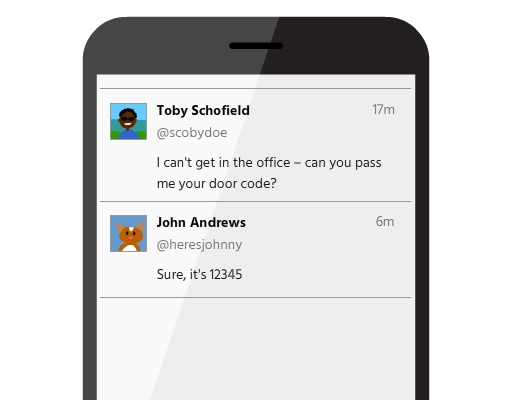 SOCIAL MEDIA
Revealing any information about your organisation on social media can be valuable to a criminal.
What information could a criminal get?
Find out where John’s office is by searching his organisation’s website, then aligning John’s online pictures to that office
Gain access to John’s office using the door entry code 
What could a criminal do with this information?
Install malicious software that corrupts data or prevents the organisation using it until they pay a ransom
Gain access to data to sell on to other criminals
Access details listed in the system, to steal a person’s details
Look at the messages on the mobile phone. A criminal reading these posts will gain vital intelligence about how the organisation’s processes work.
9
[Speaker Notes: Q. Look at the messages on the mobile phone. A criminal reading these posts will gain vital intelligence about how the organisation’s processes work.]
EMAIL
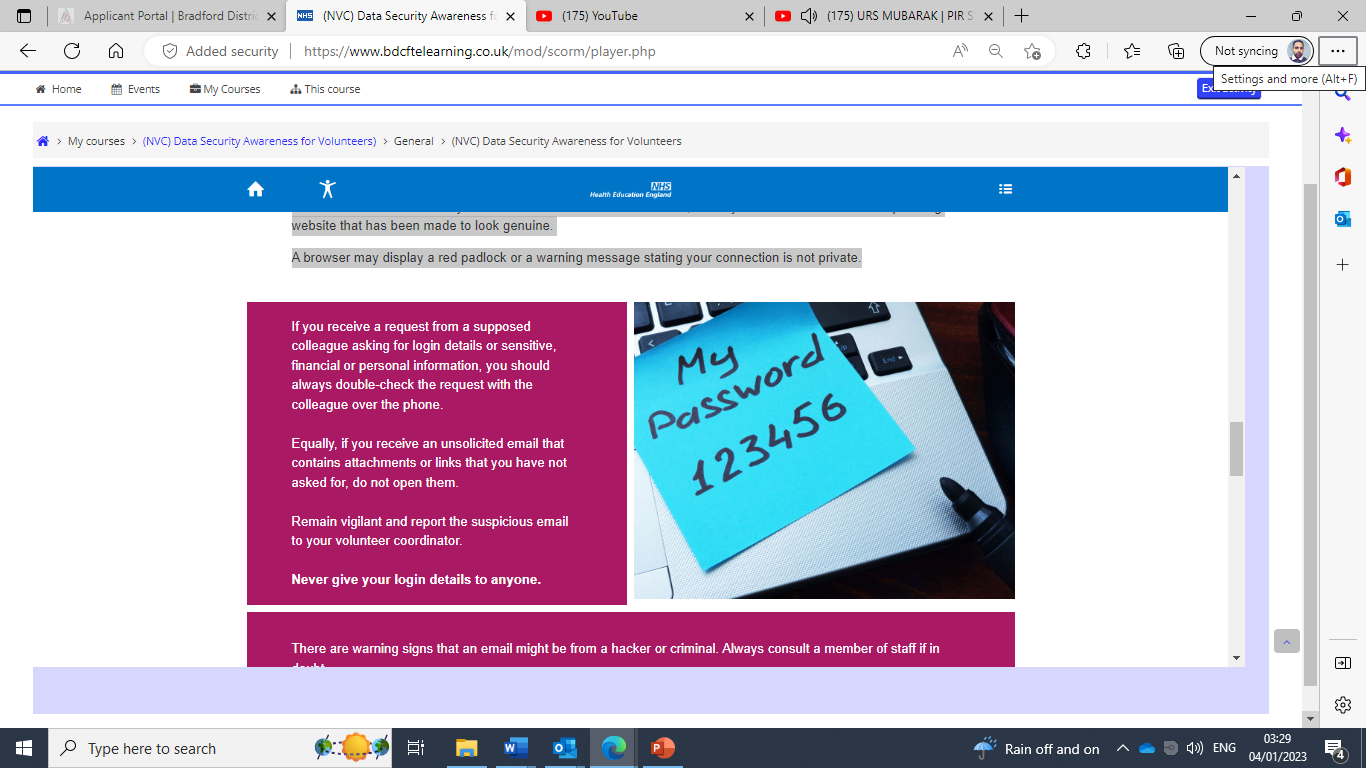 Email can be the most efficient option for exchanging information securely but, as with all forms of information transfer, there are risks. 

Hackers and criminals sometimes use uninvited emails that contain attachments or links to try to trick people into providing access to information. This type of threat is known as 'phishing’.
Remain vigilant and report the suspicious emails to your volunteer coordinator.
 
Never give your login details to anyone.
10
GOOD PRACTICE
It is important to use strong passwords on all of your devices to prevent unauthorised access. You should also use different passwords for each account.
 
There are some simple steps that you can take to increase the physical security of your organization:

Do query the status of strangers (if it is safe to do so) especially if they try to follow people into restricted areas.
Do shut or lock doors and cabinets as you are required
Do wear your building pass or ID if issued
Do maintain a clear desk policy when away from your desk
Do know who to tell if anything suspicious or worrying is noted.	
Don’t tell unauthorised personnel how the security or other business-sensitive systems work.
Do know what an incident or breach is in your organisation and know when and how to report one.
[Speaker Notes: The environment where you access information is also important. Do not assume Wi-Fi hotspots are secure in public places including cafes, fast food chains, public transport, patient homes, hotels, shops, etc. You should:
Password protect your device
Use personal hotspot for internet access
Keep belongings close by
Sit where you are not overlooked - back against the wall is best
Keep paperwork or documents to a minimum
Not discuss personal or sensitive data on the phone
Remember to keep secure and be vigilant at all times. The email might contain an attachment which could look genuine, such as an invoice.
However, the attachment could contain a virus or software which automatically downloads onto the computer, allowing the hacker to steal data from your computer or your organisation.]
Data breaches
The most common forms of security breaches are:

Loss or theft of paperwork

Data posted or faxed to the wrong recipient

Emails sent to the wrong recipient

Personal details mistakenly given over the phone
telephone
If a request for information is made by phone, you should, where possible, adhere to the following processes and procedures:

Confirm the name, job title, department and organisation of the person requesting the information
Confirm that the reason for the information request is appropriate
Take a contact telephone number. For example, the main switchboard number – never a direct line or mobile phone number so that you can phone back and confirm that the caller is genuine
Check whether the information can be provided – if in doubt, tell the person you will call them back
Only provide the information to the person who requested it. Do not leave messages
If in doubt, check with your volunteer coordinator first
13
[Speaker Notes: As a volunteer, if you think that any of these things have happened, speak to your volunteer coordinator or a member of staff who will be able to help.]
Access to buildings
Last week, someone in a high-visibility vest visited a social care office in the local area. He followed a member of staff into the building and told the receptionist that he needed everyone’s details for a ‘software update’.
 
The person then sold these details to other criminals. Let’s find out what else he was able to do.

Doors
Nearly every door the intruder encounters is open. Even those doors marked as ‘restricted access’ have been propped open to allow for a delivery.
 
This means he is able to wander in and out freely without challenge and could have stolen equipment or personal items belonging to staff.

Visitors
The intruder has forged a badge. He approaches the reception desk and asks for directions to the server room. They are happy to help. His badge isn’t even checked. With access to the server room, he can disrupt the server as much as he likes, causing connectivity problems across the whole organisation.

Desks
Despite most organisations having strict clear desk policies, it is amazing how much data is found in unoccupied office areas. Financial documents, including client account details, are lying on desks.
 
The intruder has a bag of memory sticks and randomly disperses them on desks in the hope that someone will plug one in. It will then start installing malicious software onto the computer.
14
[Speaker Notes: As a volunteer, if you think that any of these things have happened, speak to your volunteer coordinator or a member of staff who will be able to help.]
Key points
We all have a duty to protect public information in a safe and secure manner

We all have a responsibility to use information lawfully

Make sure that information is shared in a secure way and that you have consent to do so. Give individuals an opportunity to check the accuracy of information and records held to enable any mistakes to be corrected

By following good practice, you can help to ensure that personal information is not put at risk

Good data security is important and we are all bound by legal requirements
15
Thank you!
The content of this training was developed by NHS England, E-Learning for Healthcare and has been adapted by Bradford Teaching Hospitals NHS Foundation Trust, to provide an accessible format, ensuring that all volunteers have the same basic learning when they start in their role.
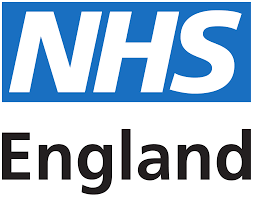 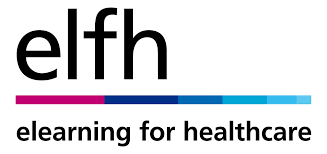 17